MEMBACA (CEPAT)
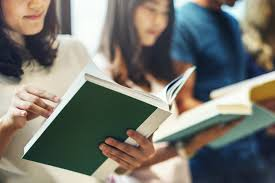 Tirto Suwondo
Balai bahasa provinsi diy
https://www.kajiansastra.com
https://independent.academia.edu/TirtoSuwondo
https://z-lib.org
PENGERTIANMEMBACA
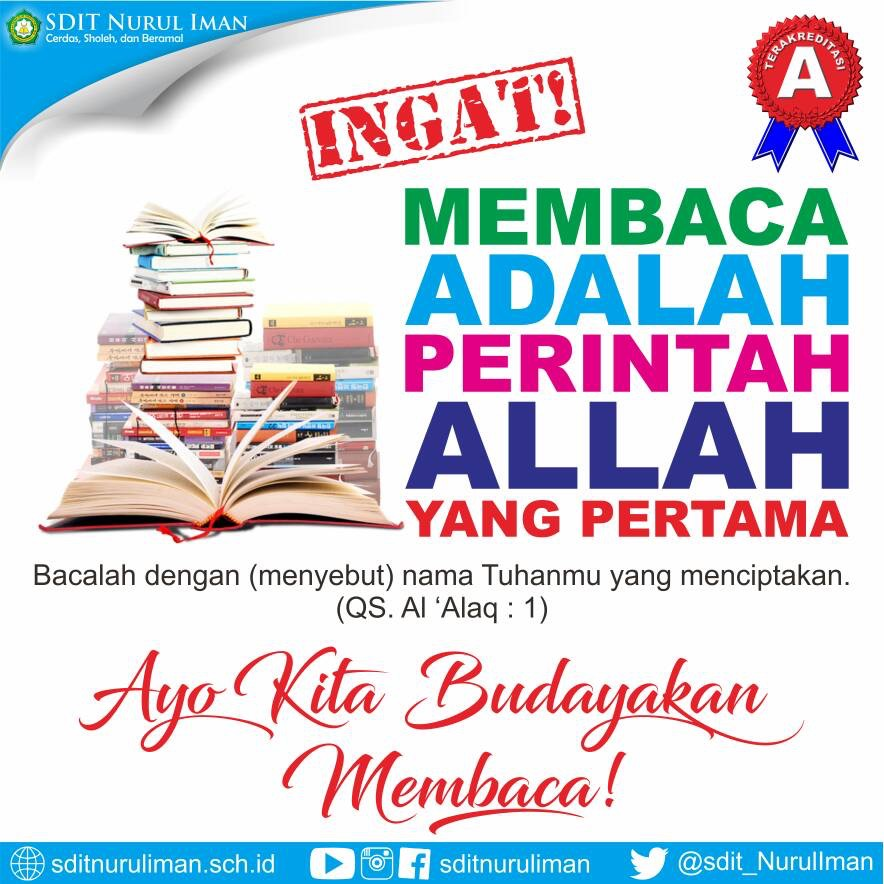 Menambah wawasan dan pengetahuan
Membuka jalan pikiran
Membuat otak lebih sehat
Menambah kosa kata
Meningkatkan kemampuan menulis
Meningkatkan kemampuan Public Speaking
Mengurangi stres
Belajar dari pengalaman orang lain
Membuat kita lebih fokus lagi
Membuat kita lebih bersemangat
....
TUJUAN DAN MANFAAT MEMBACA
MEMBACA MEMBACA MEMBACA
MEMBACA MEMBACA MEMBACA
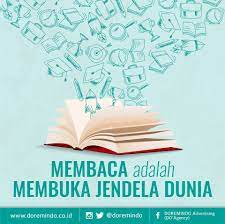 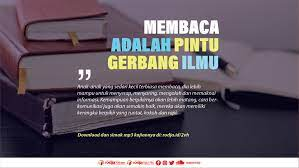 Niat yang kuat
Kenali tujuan membaca
Tandai kata/kalimat yang dianggap penting
Buat ringkasan
Jarak baca yang pas
Kenali selera
CARA MEMBACA YANG BENAR
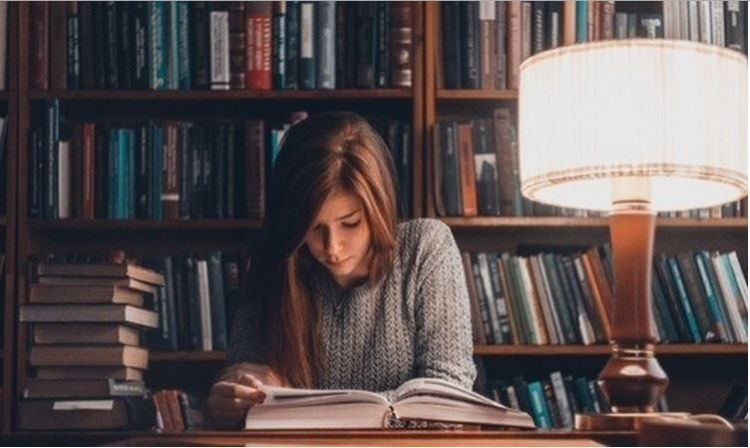 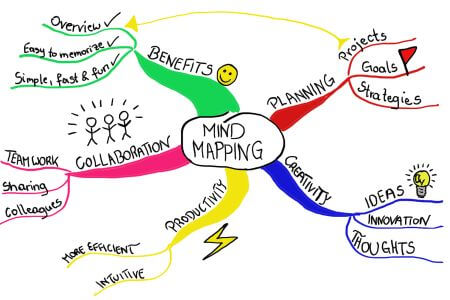 Membaca Cepat
Membaca Intensif (detail)
Membaca Ekstensif (yang pokok-pokok saja).
Membaca Sekilas (skimming) (hanya untuk menemukan informasi yang diperlukan).
Membaca Memindai (scanning) (mencari yang penting, yang pokok saja).
JENIS-JENIS MEMBACA
TINGGALKAN MITOS INI
Membaca cepat tidak mungkin
Membaca cepat mengurangi kenikmatan membaca
Membaca cepat hanya untuk orang pintar
Membaca cepat itu kebohongan
MEMBACA CEPAT
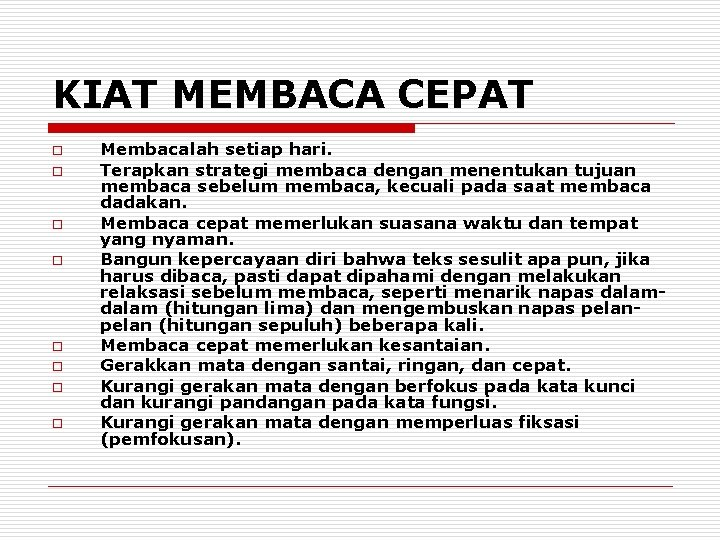 CEPAT
TEPAT
EFEKTIF
MANFAAT MEMBACA CEPAT
Memilah informasi penting dan tidak
Menguasai informasi dengan cepat
Meningkatkan pemahaman
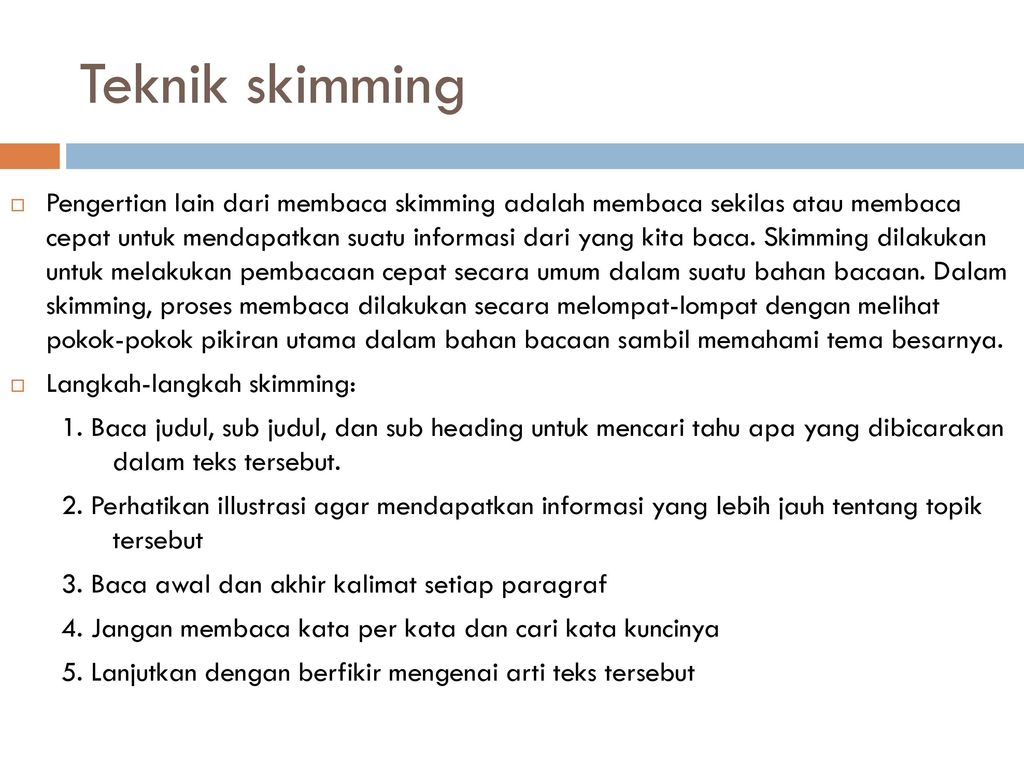 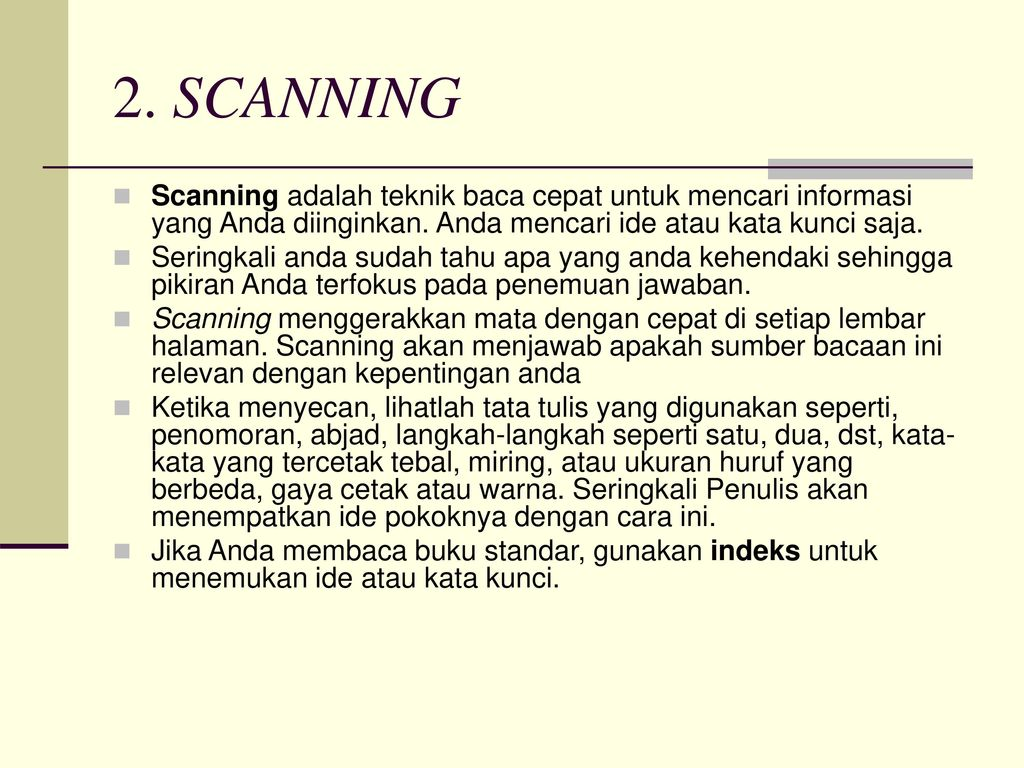 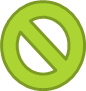 HAMBATAN DALAM MEMBACA CEPAT
Sulit berkonsentrasi
Rendahnya motivasi
Khawatir tidak memahami materi yang dibaca
Kebiasaan buruk dalam membaca
KEBIASAAN BURUK DALAM MEMBACA
Vokalisasi
Subvokalisasi
Gerakan bibir
Gerakan kepala
Regresi
TEKNIK DASAR MEMBACA CEPAT
Mengenali kata dengan cepat
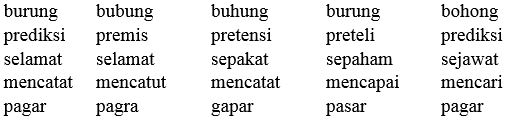 TEKNIK DASAR MEMBACA CEPAT
Membaca kelompok kata
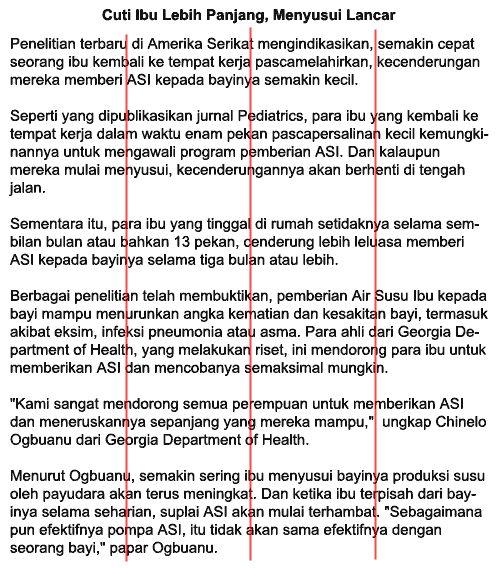 TEKNIK DASAR MEMBACA CEPAT
Melatih irama pergerakan mata
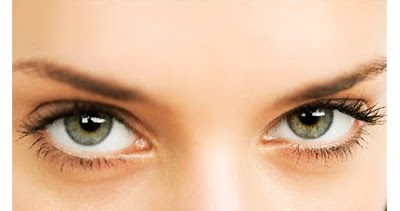 PROSES MEMBACA TERSTRUKTUR
S
Q
R
R
R
Survey
Question
Read
Recite
Review
SQ3R
KATEGORI KECEPATAN MEMBACA
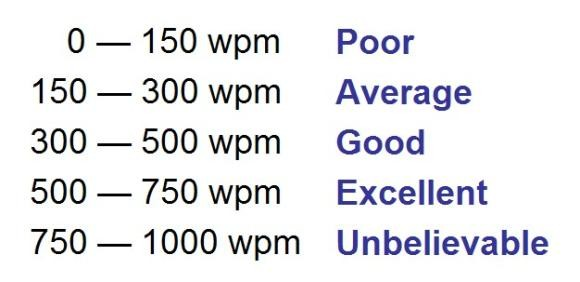 SELAMAT BERLATIH MEMBACA CEPAT
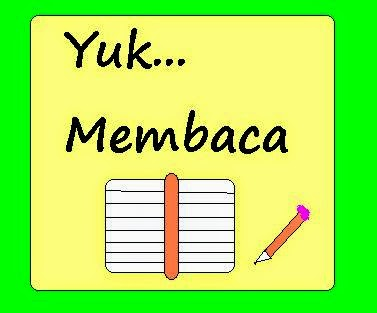